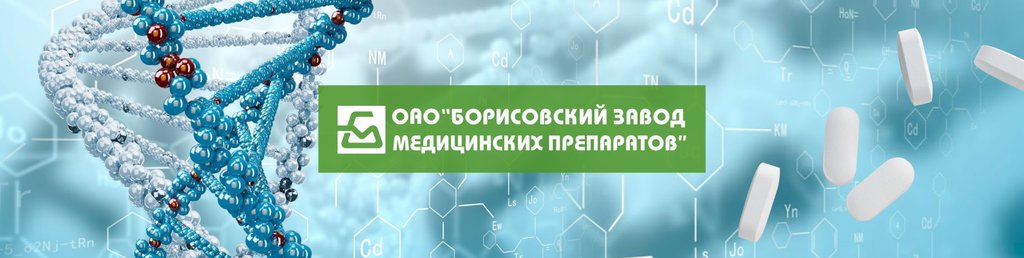 Лечение сахарного диабета 2 типа
Линейка препаратов ОАО «Борисовский завод медицинских препаратов»
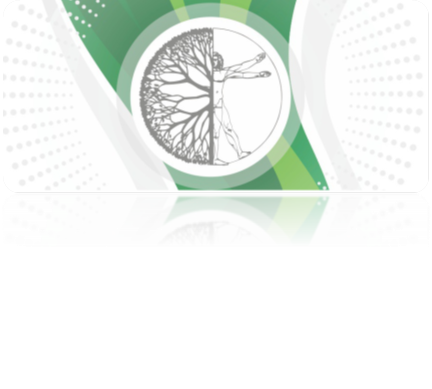 АКТУАЛЬНОСТЬ ПРОБЛЕМЫ:
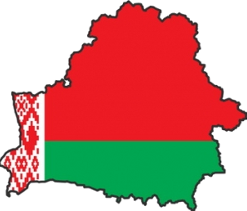 223 955 
больных сахарным    диабетом
(из них 1500  - дети)
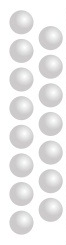 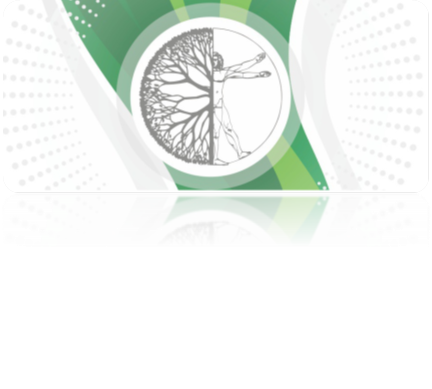 АКТУАЛЬНОСТЬ ПРОБЛЕМЫ:
Сахарный диабет увеличивает: 
общую смертность  в 2-3 раза, 
риск развития: 
ишемической болезни сердца и инфаркта миокарда в 2 раза, 
патологии почек в 17 раз,
гангрены нижних конечностей в 20 раз, 
артериальной гипертензии более чем в 3 раза, 

Ведущей причиной слепоты в мире является диабет.
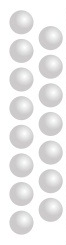 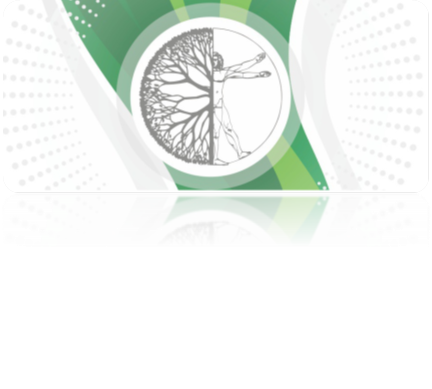 Сахарный диабет (СД) 2 типа — хроническое, прогрессирующее заболевание, в основе которого лежат периферическая инсулинорезистентность и нарушения секреции инсулина.
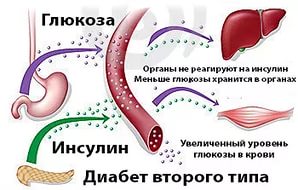 При СД 2 типа наблюдается резистентность мышечной, жировой ткани, а также ткани печени к действию инсулина.
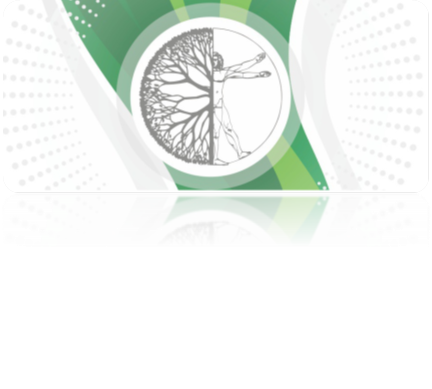 ПОКАЗАНИЯ К МЕДИКАМЕНТОЗНОЙ ТЕРАПИИ:
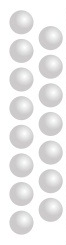 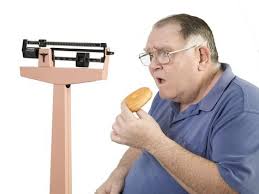 Отсутствие эффекта от  диетических мероприятий и увеличения физической нагрузки 
на протяжении 3 мес.
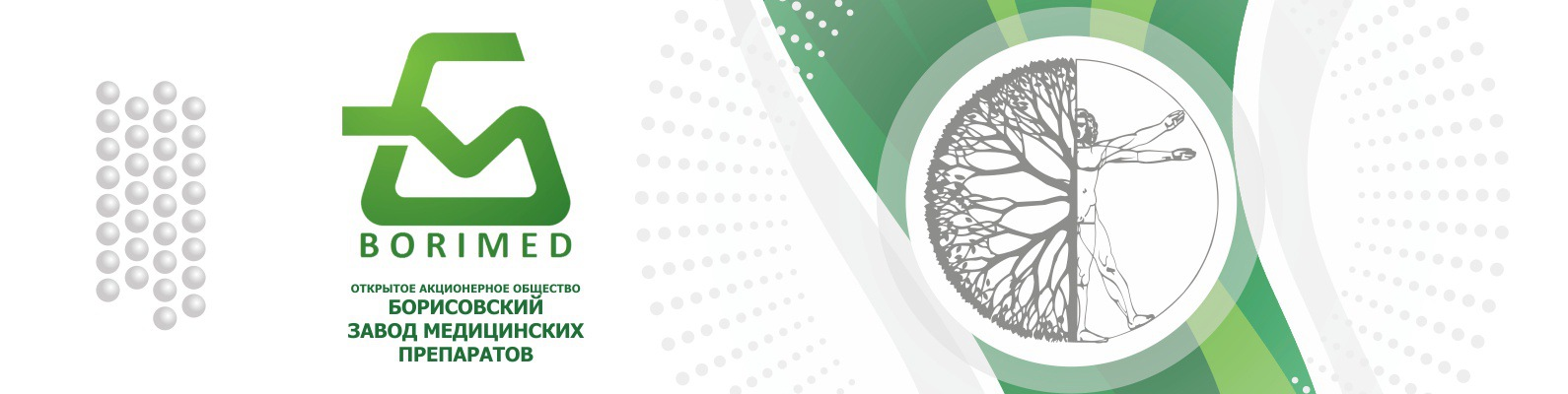 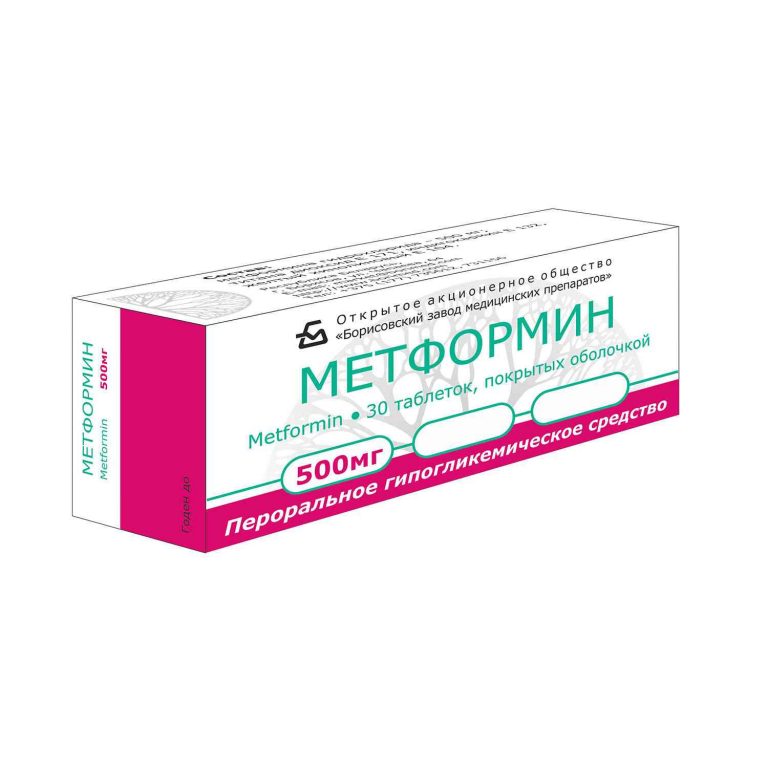 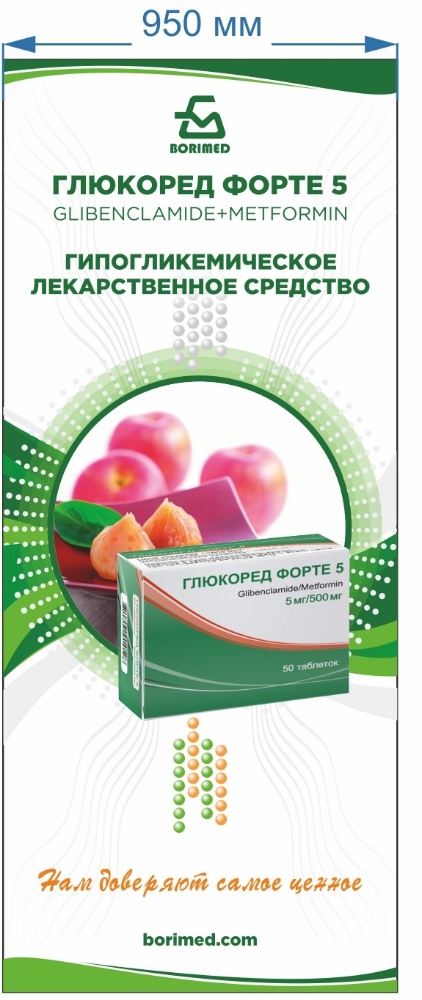 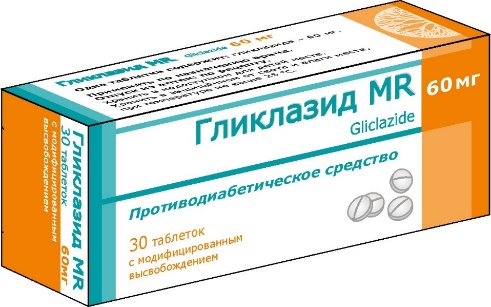 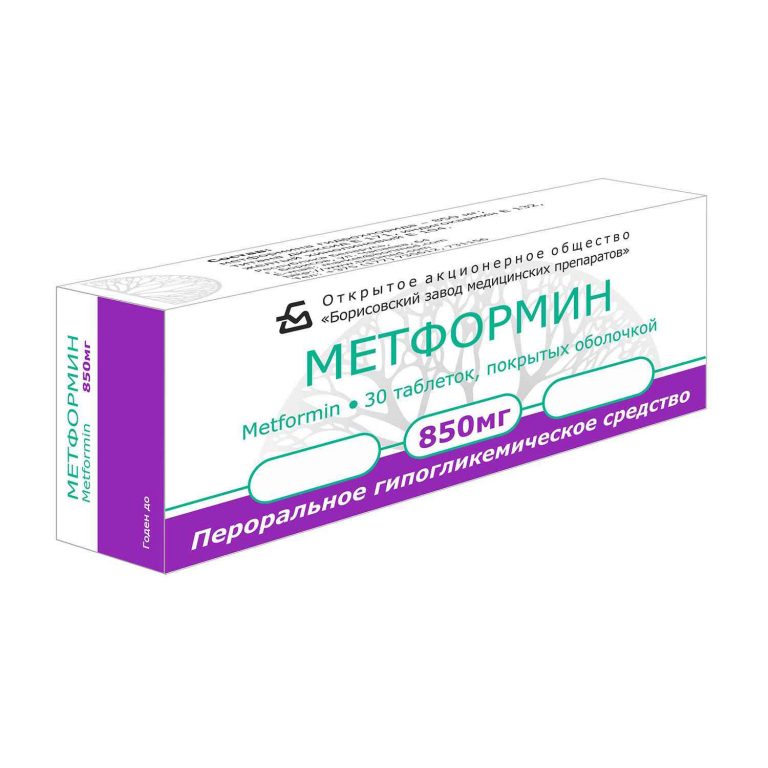 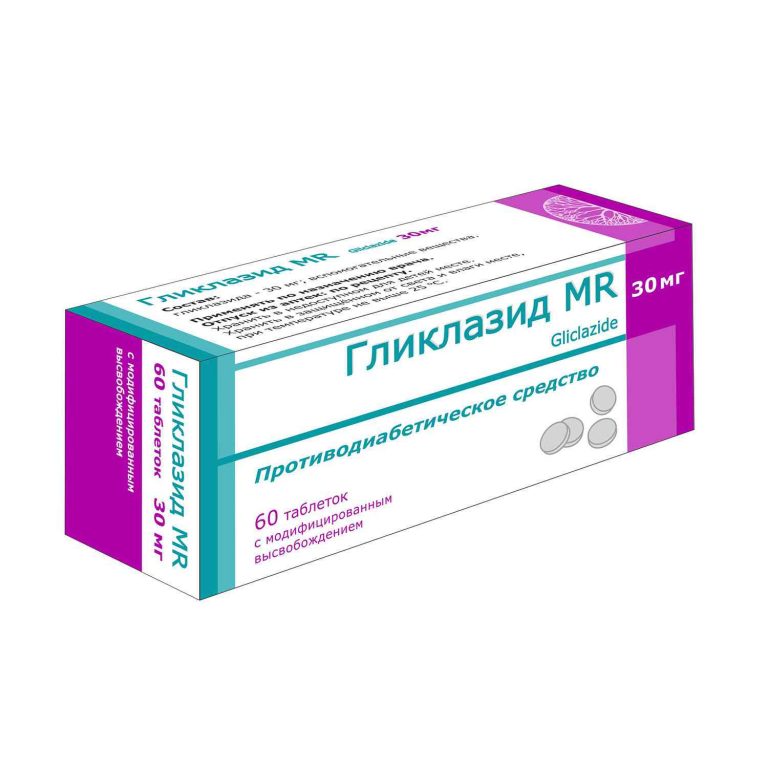 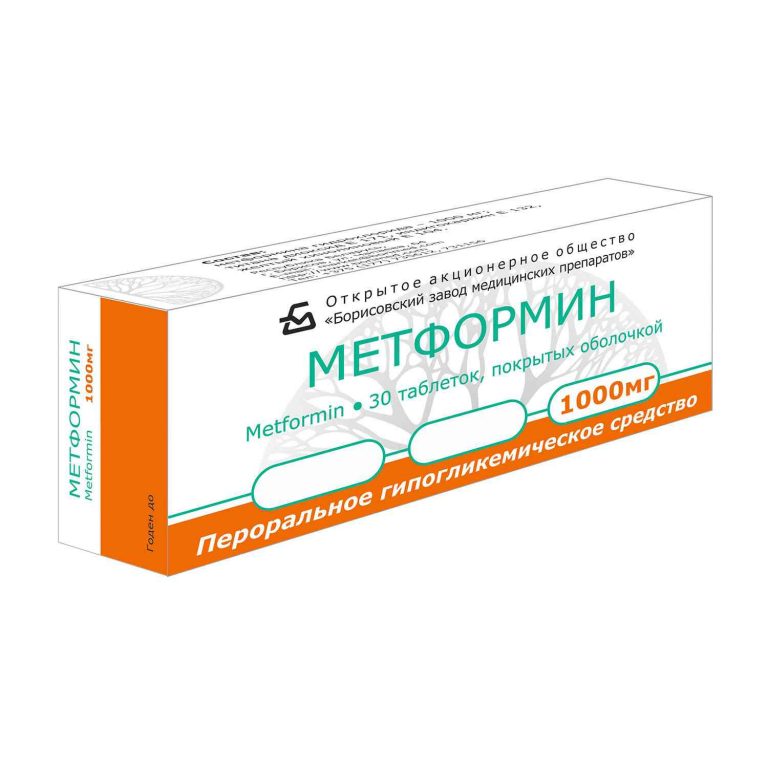 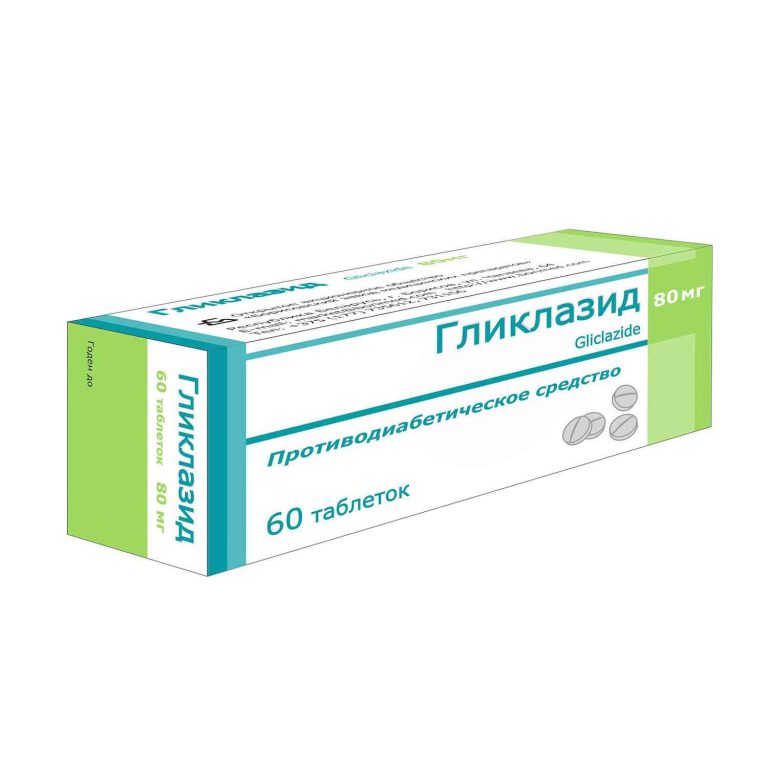 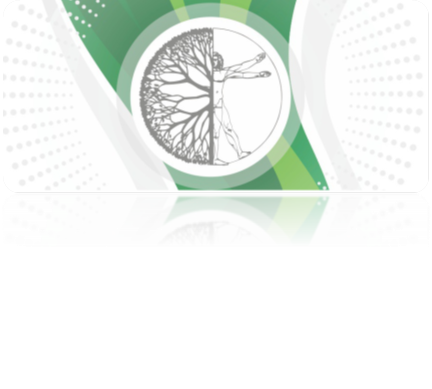 МЕТФОРМИН:
«Метформин должен быть назначен одновременно с изменением образа жизни сразу при установлении диагноза»* потому что его применение: 

позволяет снизить HbA1C на 1,5–2 % в зависимости от дозы;
не дает прибавки массы тела; 
не увеличивает риск гипогликемии;
сопровождается низкой частотой побочных эффектов;
хорошо воспринимается пациентами;
является относительно недорогим.


* Рекомендации Американской диабетической ассоциации и Европейской ассоциации изучения диабета (ADA/EASD)
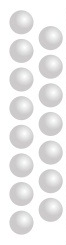 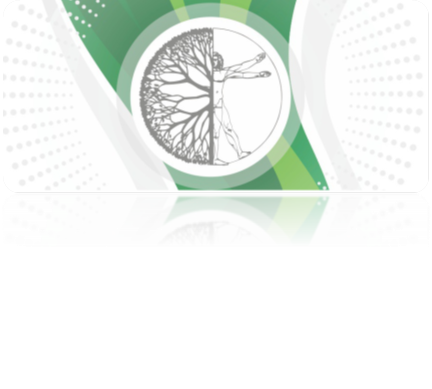 МЕТФОРМИН:
В эпохальном исследовании United Kingdom Prospective Diabetes Study (UKPDS) было установлено, что метформин значительно снижал риск фатальных и нефатальных сердечно-сосудистых осложнений у пациентов с СД 2 типа.

Исследование продемонстрировало 
снижение общей смертности на 36 %, 
смертности, связанной с диабетом, на 42 %,
По снижению сердечно-сосудистых осложнений эффективность метформина является сопоставимой с антигипертензивными и липидоснижающими препаратами.
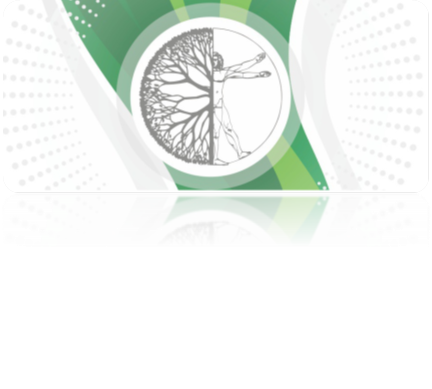 МЕТФОРМИН:
ФОРМА ВЫПУСКА:
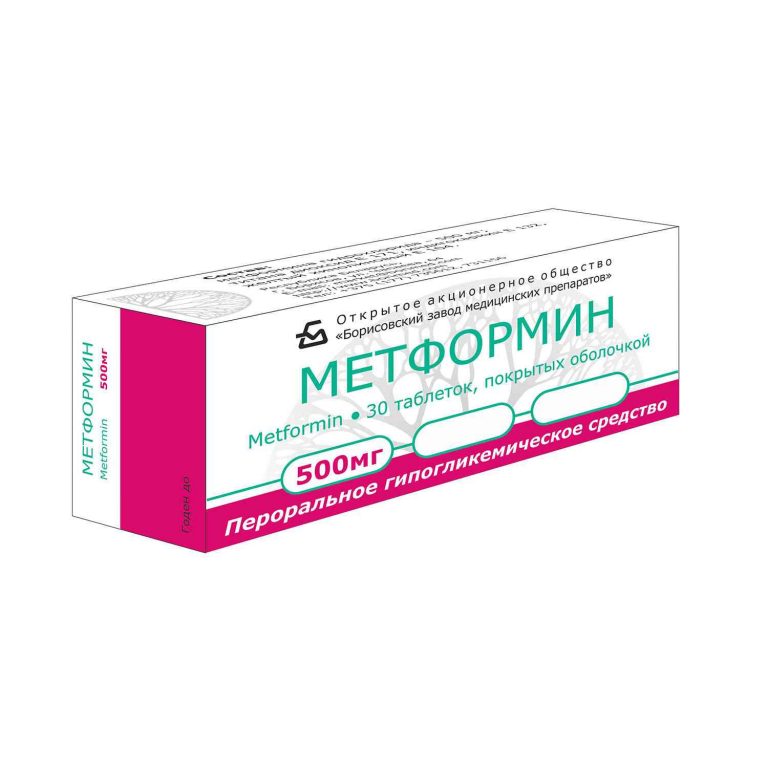 500мг
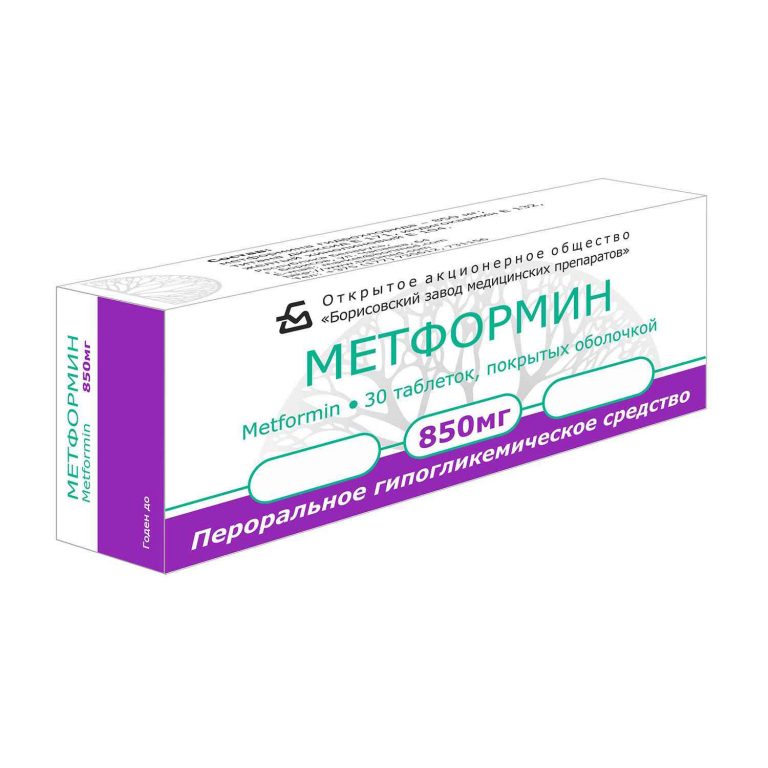 850 мг
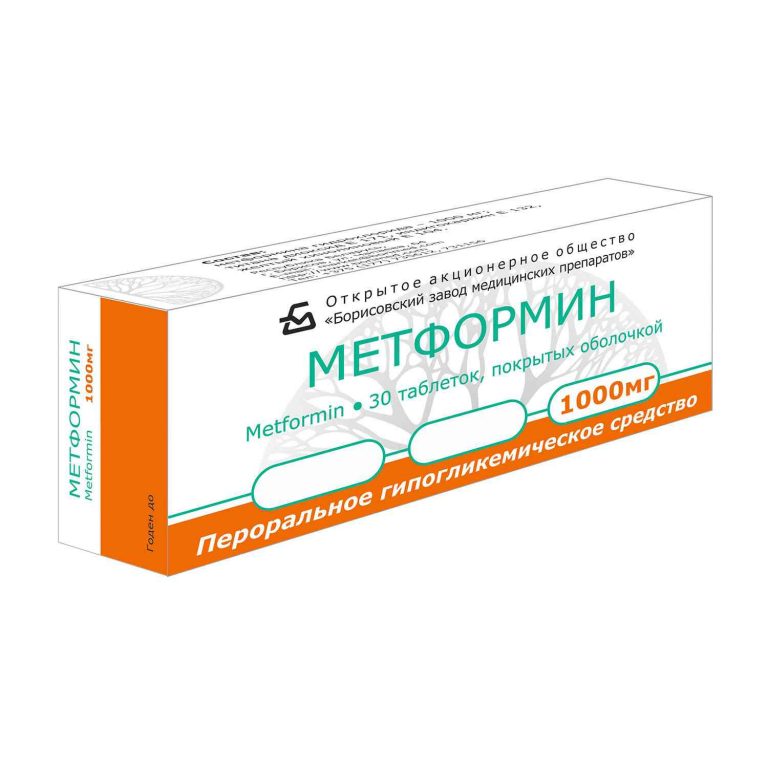 1000 мг
Описание: таблетки, покрытые оболочкой, с двояковыпуклой поверхностью, зеленого цвета; таблетки дозировкой 500 мг и 1000 мг — с риской, дозировкой 850 мг – без риски.
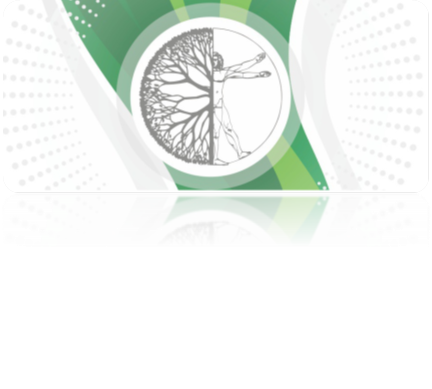 МЕТФОРМИН лонг:
НОВИНКА!
Таблетки с модифицированным высвобождением
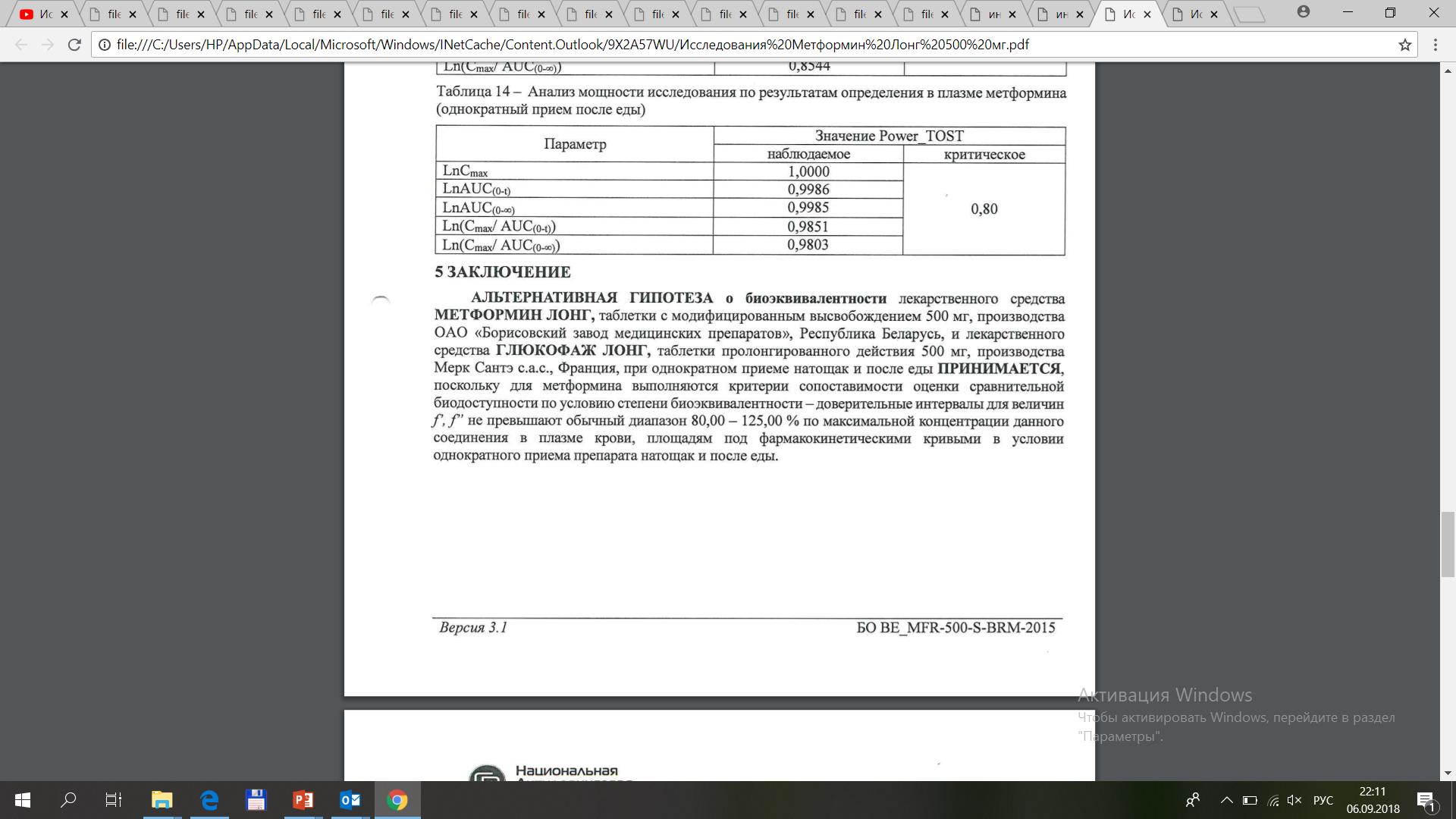 500 мг
750 мг
1 РАЗ В СУТКИ!
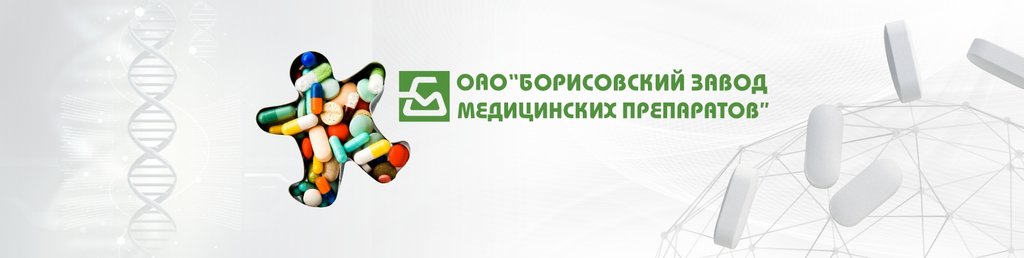 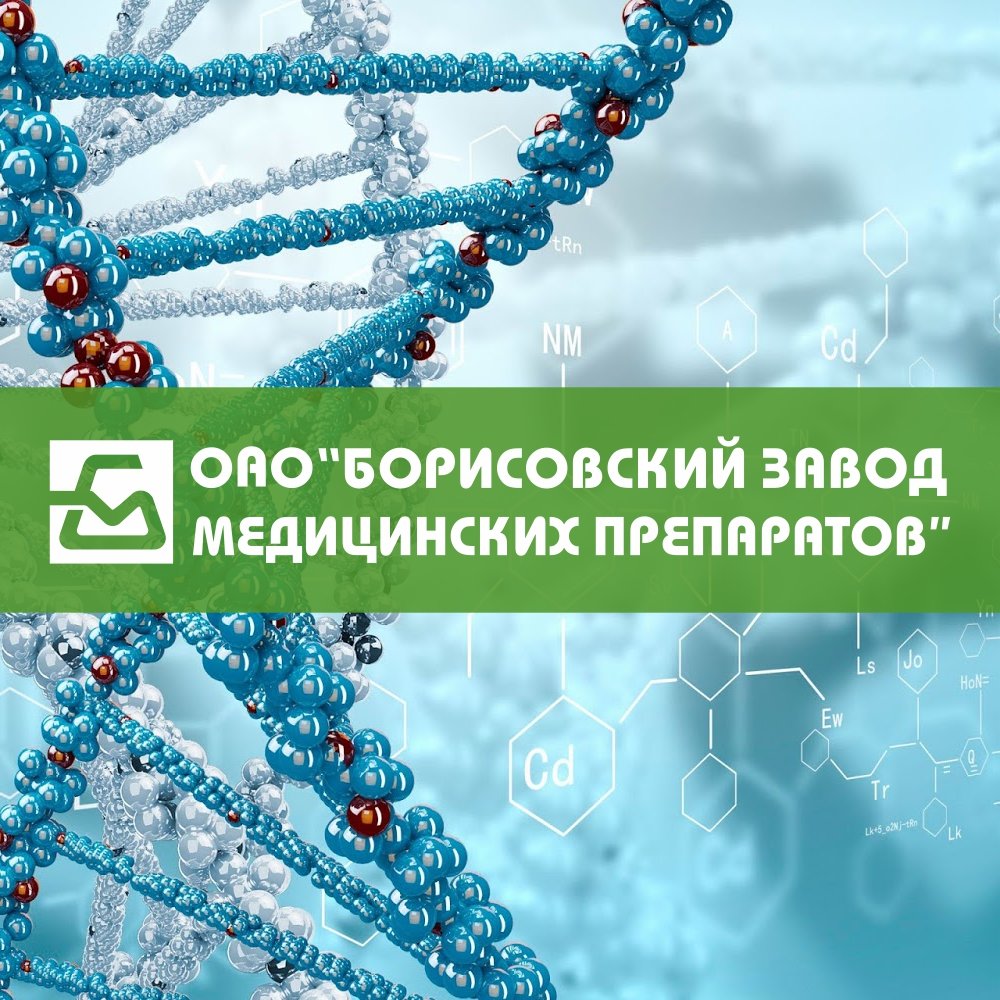 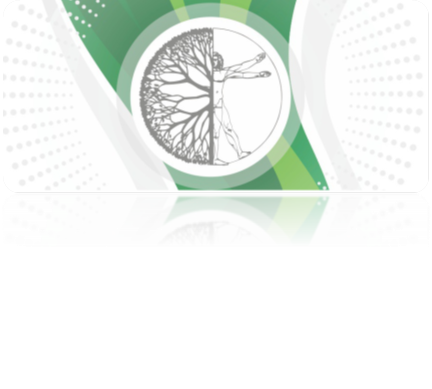 ГЛИКЛАЗИД MR:
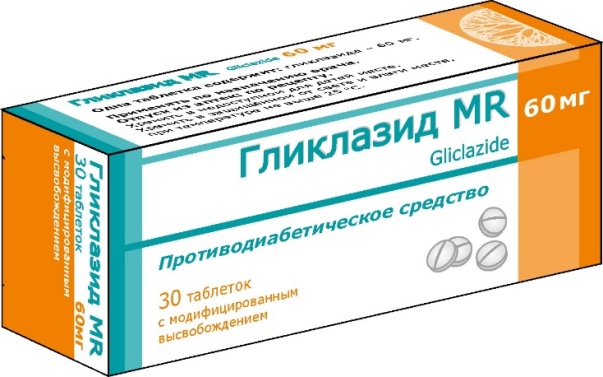 В июне 2018 года освоено новое лекарственное  средство: 


Гликлазид MR
таблетки  с модифицированным высвобождением 60мг
в фасовках № 30 и №60
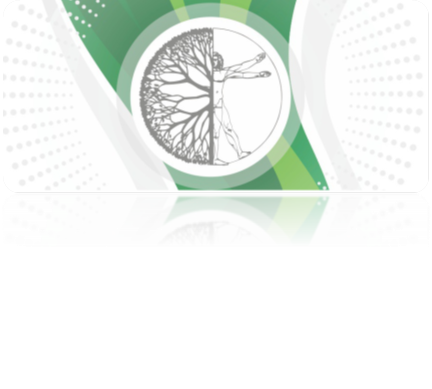 ГЛИКЛАЗИД MR:
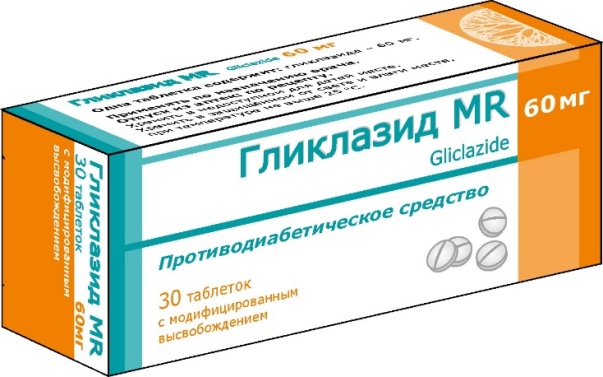 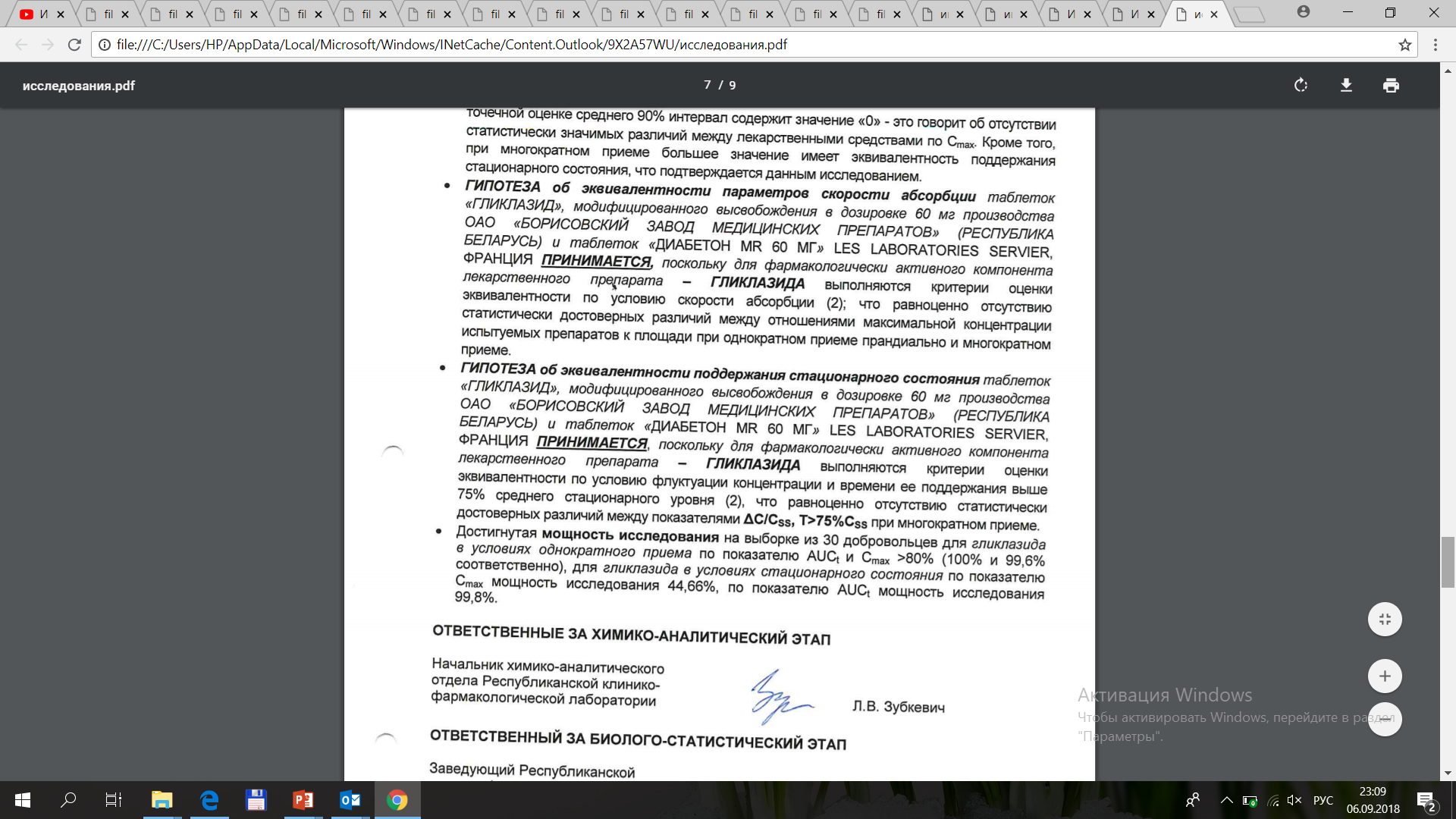 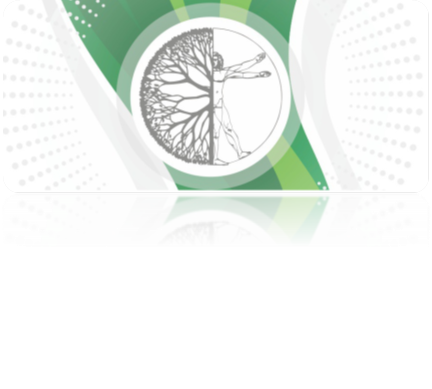 Гликлазид MR используется для лечения сахарного диабета типа 2 (инсулиннезависимый) у взрослых, когда соблюдение диеты, физическая нагрузка и снижение веса оказываются недостаточными для адекватного контроля уровня глюкозы в крови.
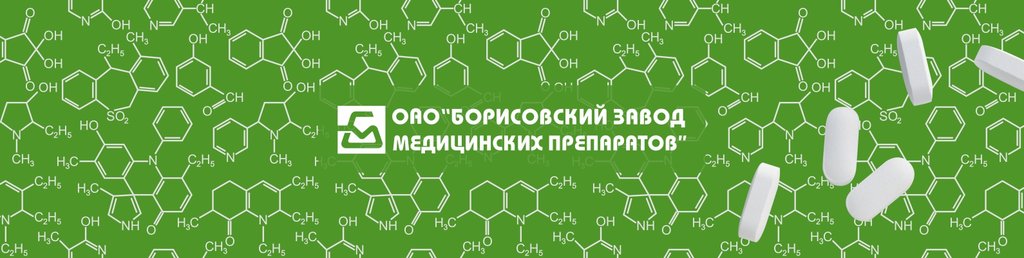 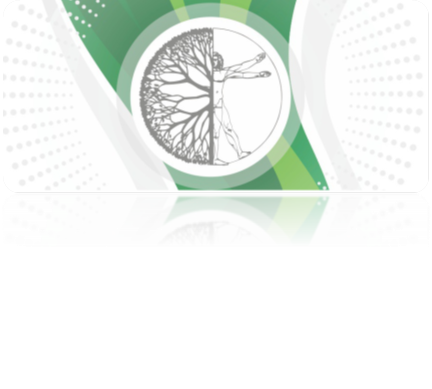 ГЛИКЛАЗИД MR:
гипогликемическое лекарственное средство (снижает уровень глюкозы в крови) для приема внутрь
с доказанной биоэквивалентостью к оригинальному препарату.Исследования проводились на базе 5-ой городской клинической больницы г. Минска
модифицированная форма препарата позволяет применять его один раз в сутки
наличие риски на таблетке позволяет делить таблетку и легко регулировать дозировку препарата
прием пищи не влияет на всасывание лекарственного средства
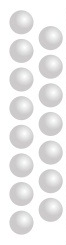 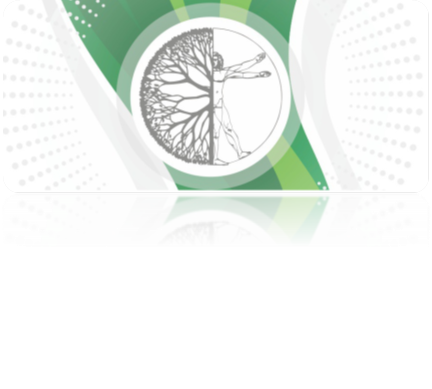 ГЛИКЛАЗИД MR:
ФОРМА ВЫПУСКА:
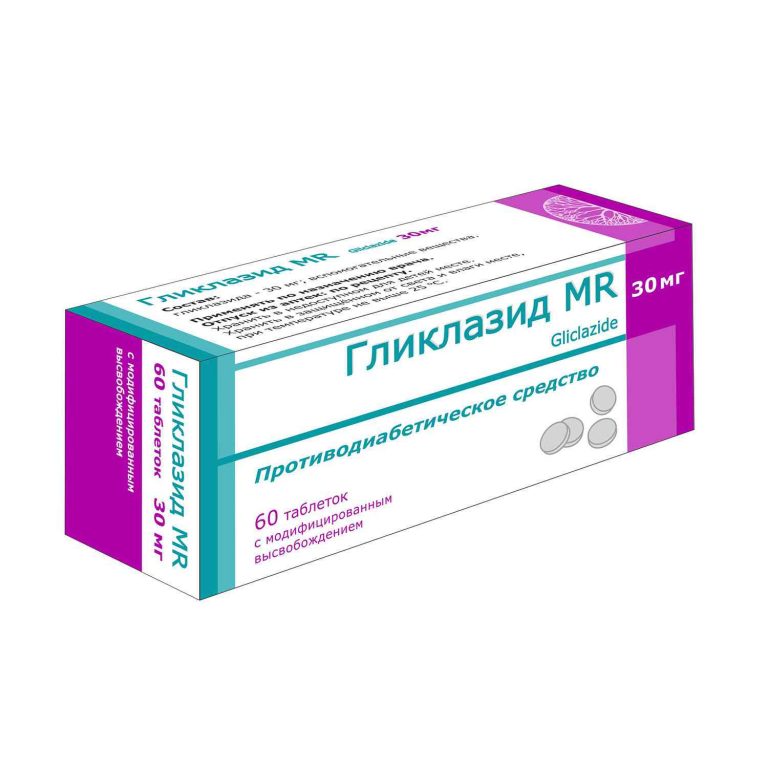 30 мг
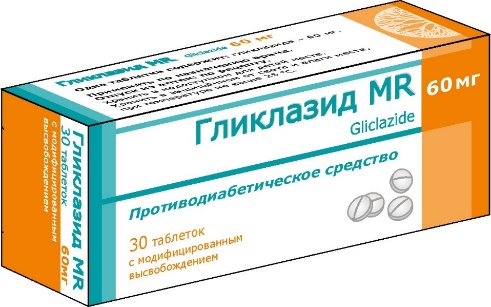 60 мг
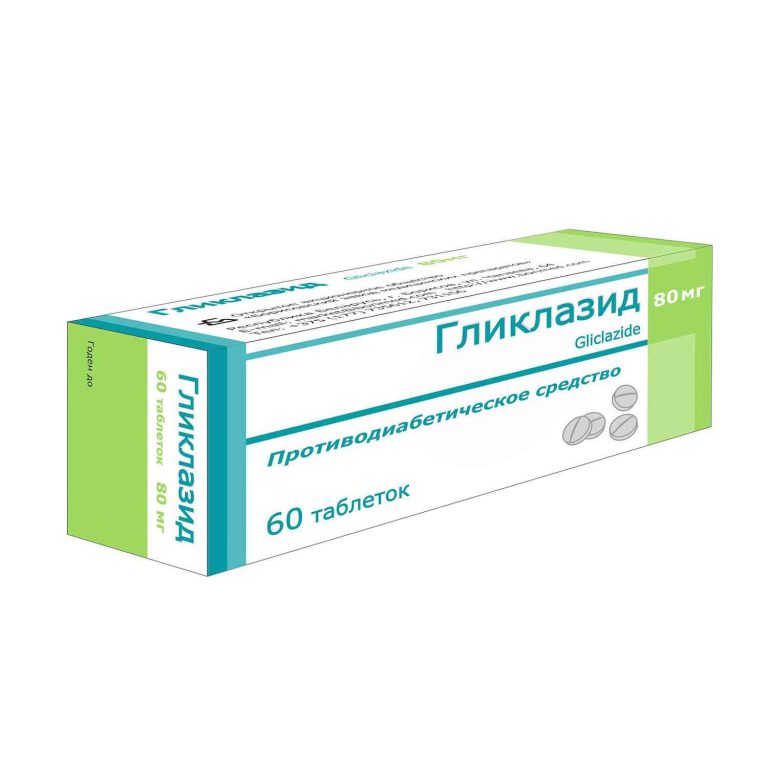 80 мг
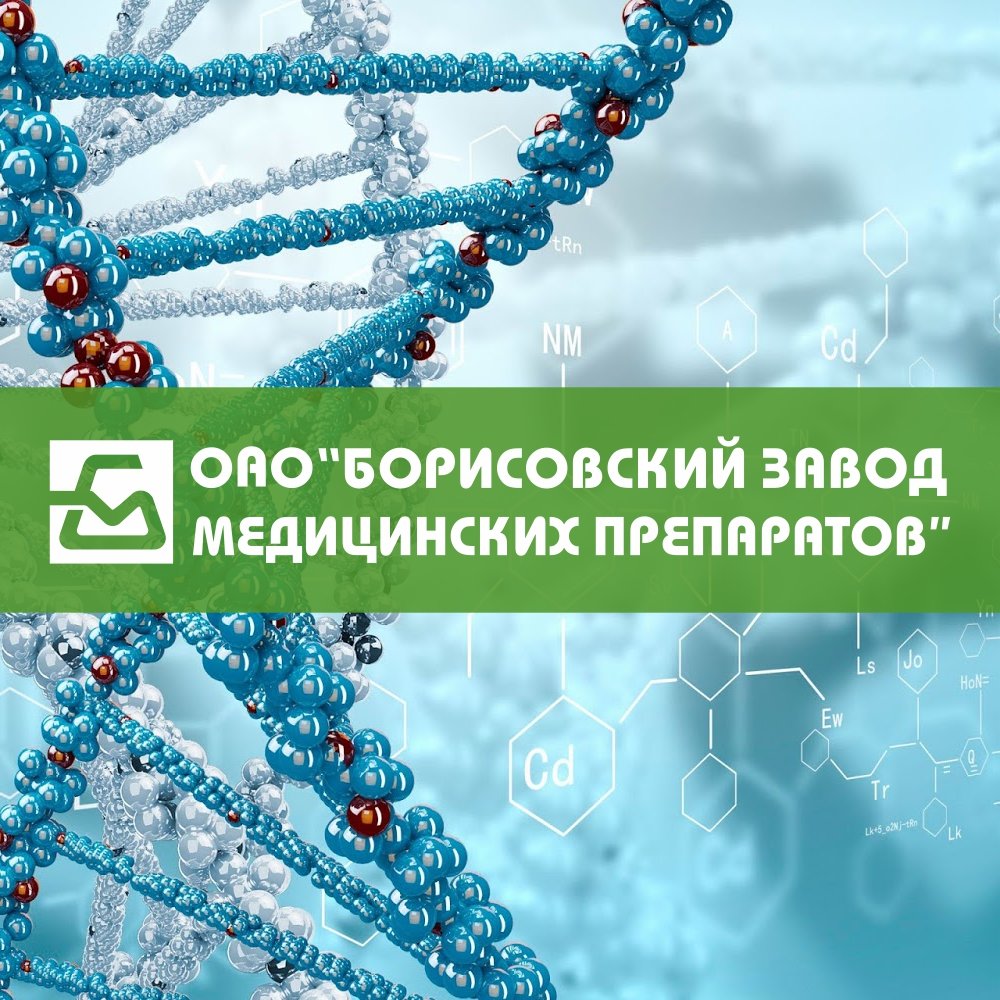 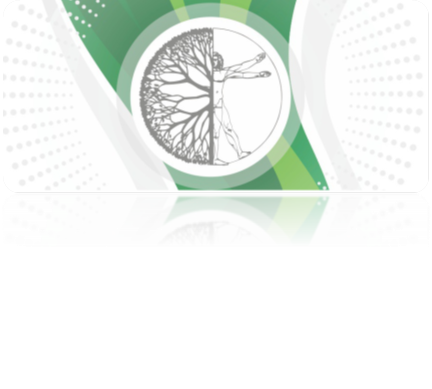 НЕДОСТАТКИ МОНОТЕРАПИИ:
монотерапия прямо влияет только на одно из звеньев патогенеза СД 2 типа, 
   часто лечение не обеспечивает долгосрочного контроля уровня глюкозы в крови,
   монотерапия пероральными сахароснижающими препаратами через 3 года от начала лечения была эффективной только у 50% больных, а через 9 лет лишь у 25%*.
*По результатам UKPDS (R. C. Turner et al., 1999).
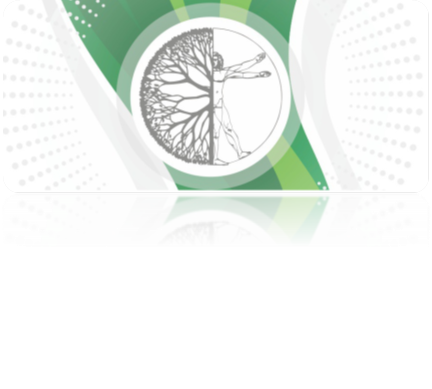 КАКОВ ВЫХОД?:
комбинация
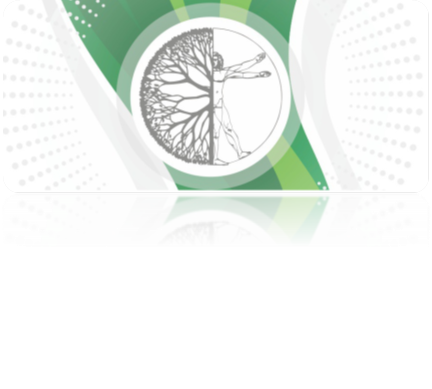 ЧТО КОМБИНИРОВАТЬ?:
Данная комбинация представляется рациональной, поскольку влияет на оба звена патогенеза СД 2 типа: стимулирует секрецию инсулина и повышает чувствительность тканей к инсулину.
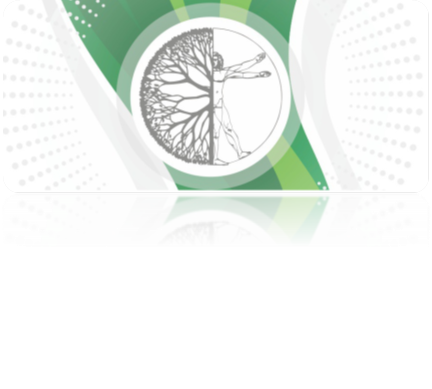 ГЛЮКОРЕД ФОРТЕ 5
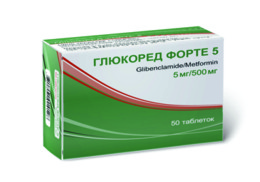 Пероральное гипогликемическое средство.
Препарат комбинированного состава.
1 таблетка содержит:
метформин гидрохлорид 500 мг,  
  глибенкламид 5 мг.
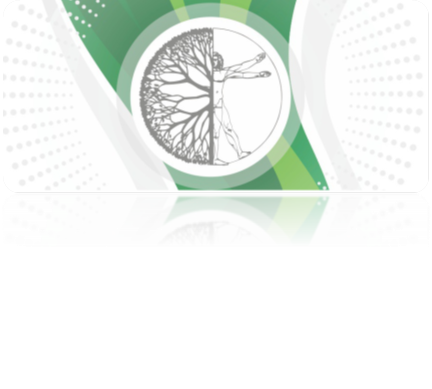 ГЛЮКОРЕД ФОРТЕ 5:
ПРЕИМУЩЕСТВА ПРЕПАРАТА:
(в сравнении с совместным применением глибенкламида и метформина)
более эффективный контроль уровня глюкозы после еды,
  более эффективно снижает уровень HbA1с, 
  достоверное снижение уровня HbAlc (в среднем — 0,6%), причем эффект был наиболее выражен у пациентов, имевших исходный уровень HbA1с > 8%,
   позволял более эффективно контролировать постпрандиальный уровень гликемии.
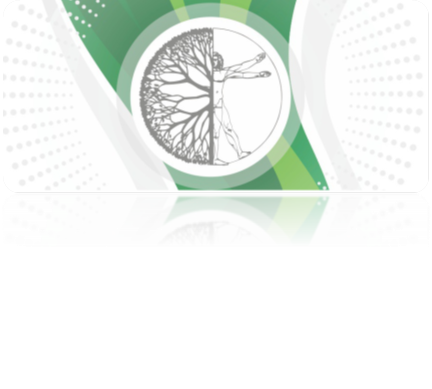 ГЛЮКОРЕД ФОРТЕ 5:
Преимущество по эффективности действия по сравнению с монотерапией и совместным применением глибенкламида и метформина.
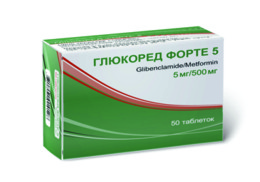 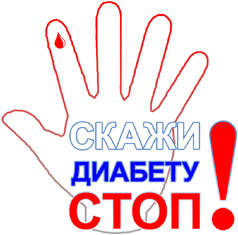 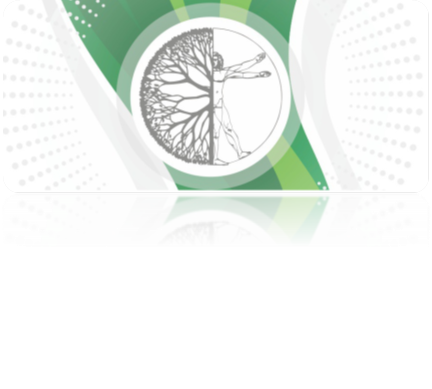 ГЛЮКОРЕД ФОРТЕ 5:
Комбинация 2 в 1:
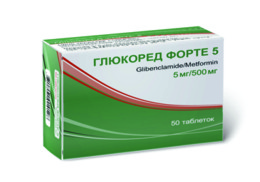 Произведено и расфасовано:
«Сан Фармасьютикал Индастриз Лтд.», Индия.

Упаковано: 
ОАО «Борисовский завод медицинских препаратов».
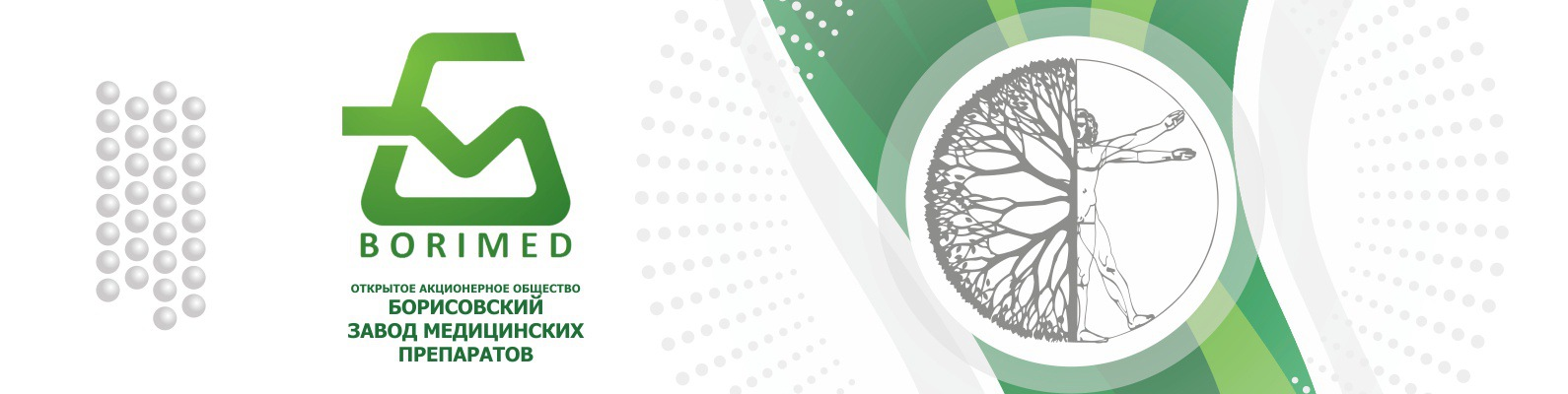 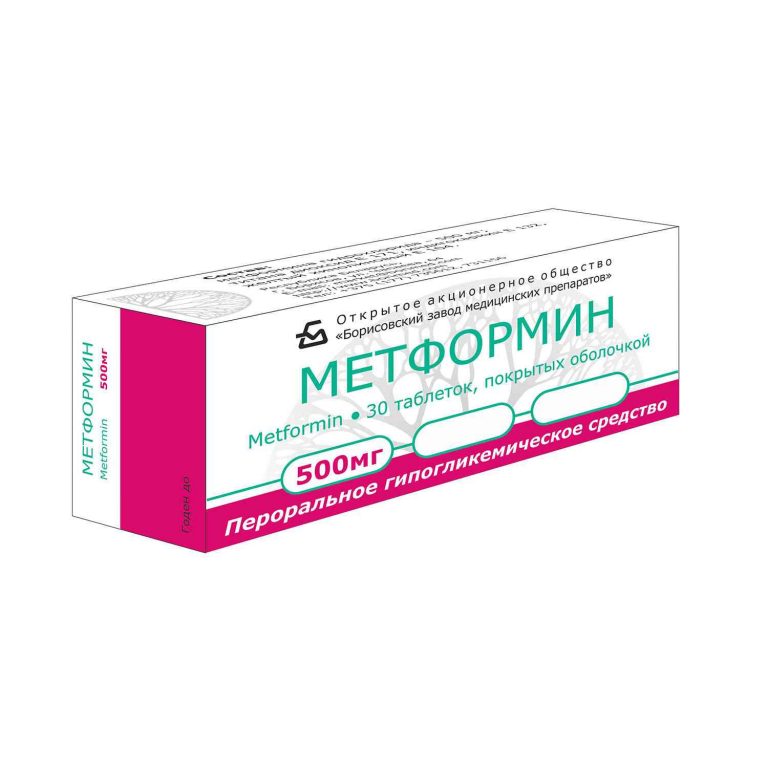 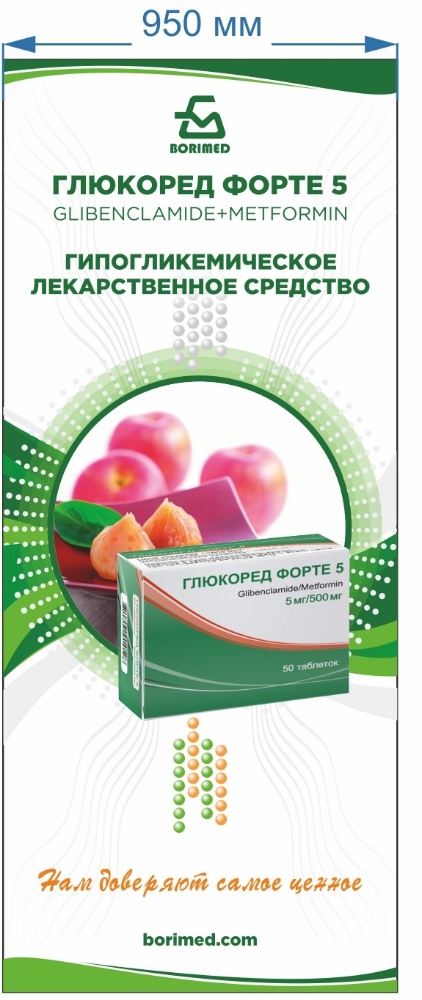 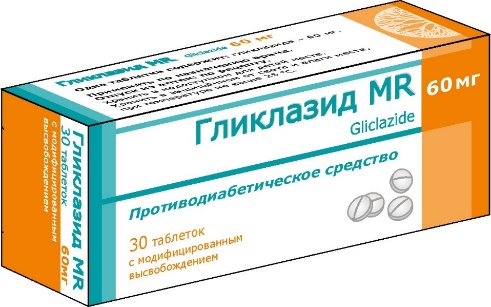 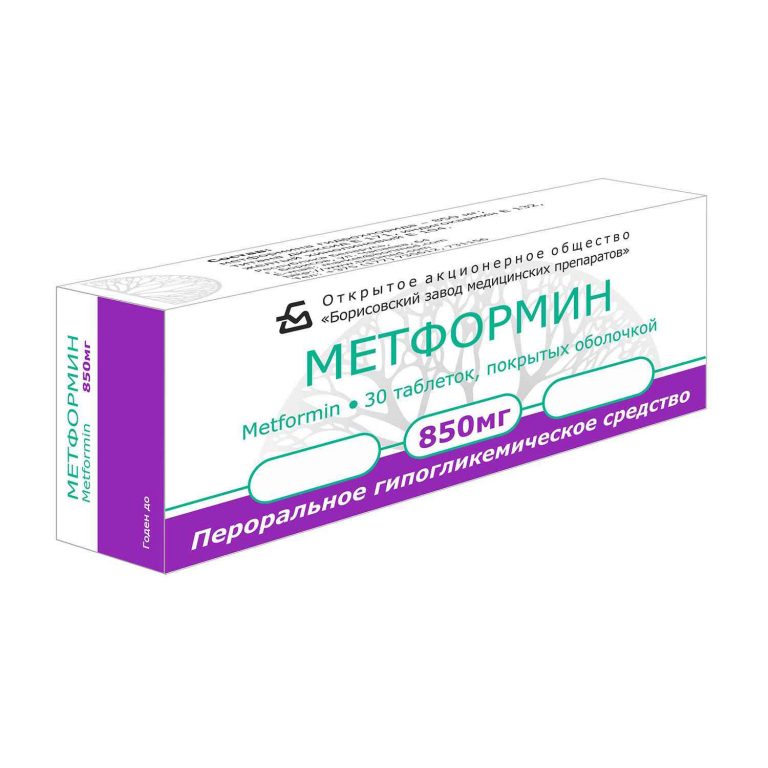 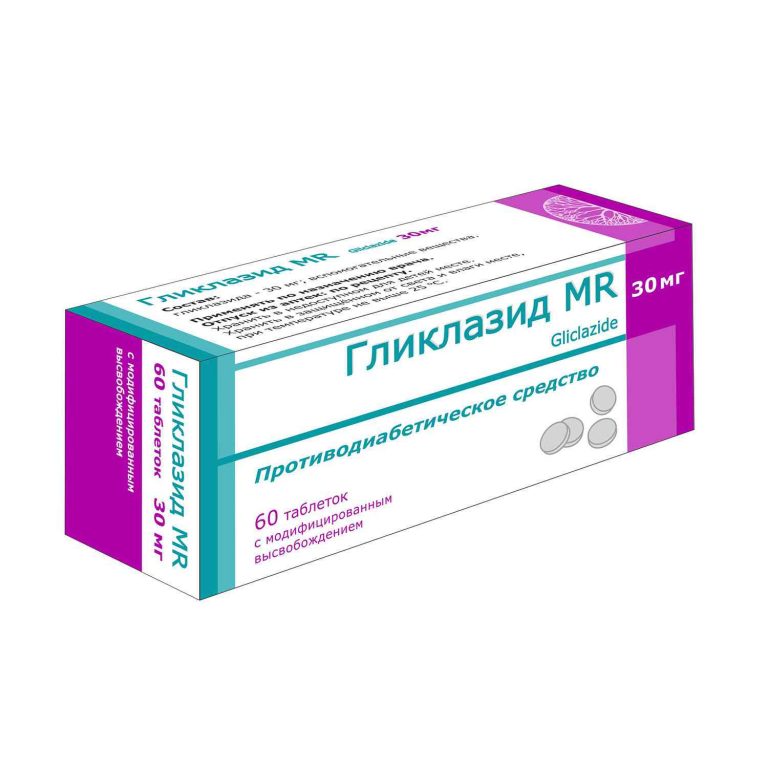 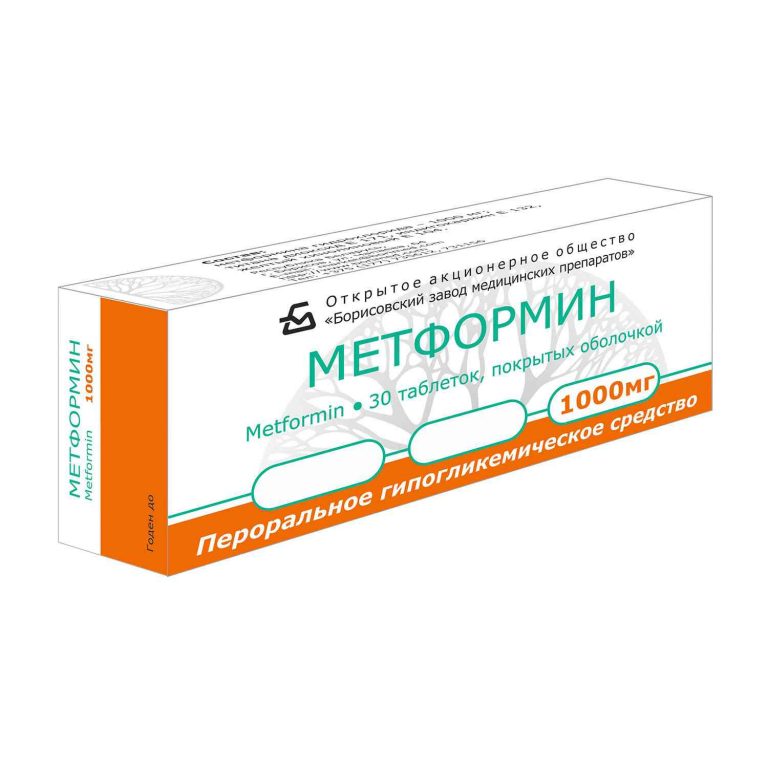 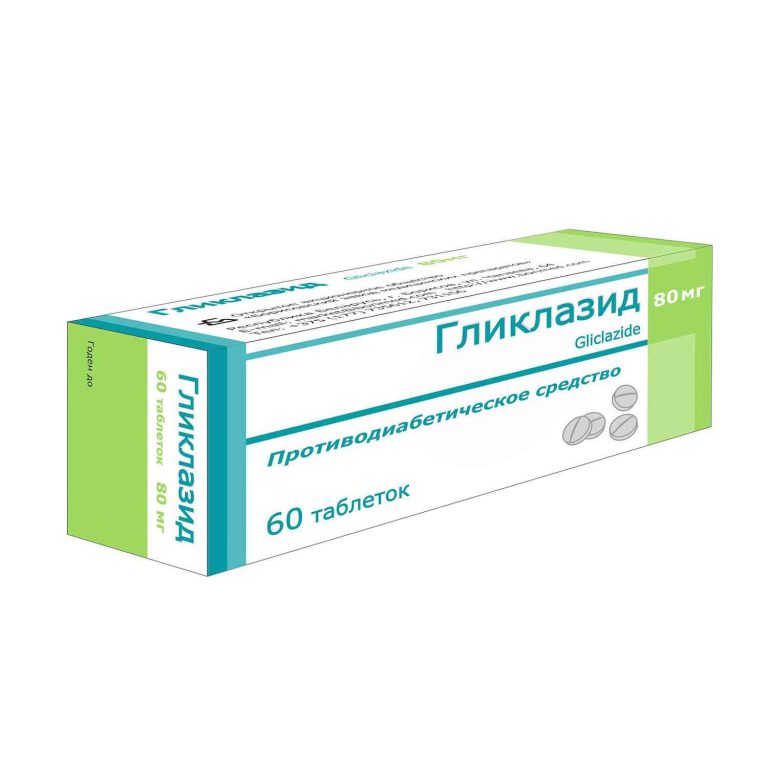 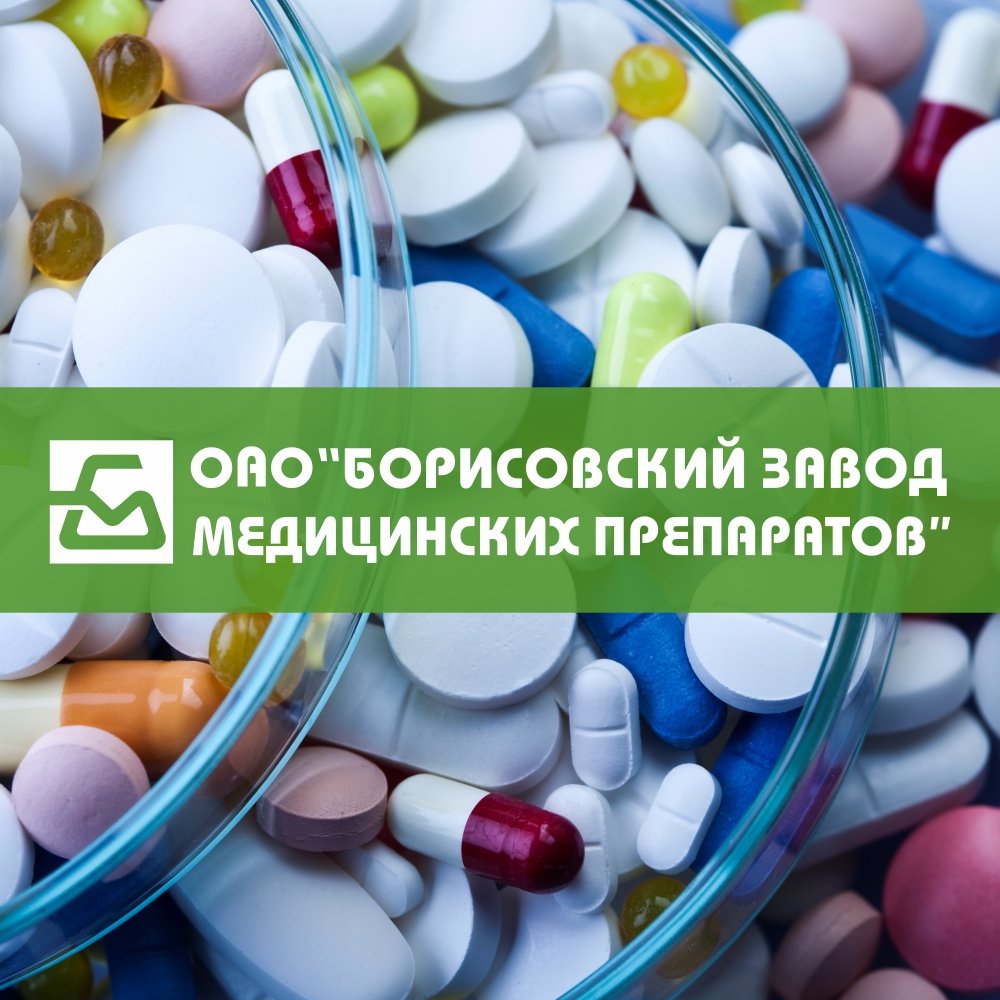 Спасибо за внимание!